2014-2015
REPORT TO THE CONGREGATION
STATISTICS
2014 STATISTICS
MEMBERSHIP

ATTENDANCE

PERSONAL WORK GROUPS
MEMBERSHIP STATISTICS
2012	2013 	2014
BAPTIZED	4	3	2
RESTORED	3	3	1
MOVED IN	6	23	6
MOVED AWAY	-18	-7	-22
PASSED AWAY	-4	-1	-1
   (LaVaughn Back)
LEFT THE LORD	-4	0	0
TOTAL  NET + OR - 	-18	+20	-17
ATTENDANCE
2011	2012	2013	2014
					
Class	127	129	120	119
AM      150	 146 	139	139
PM       119	  115  	111	106
Wed.	116	 117 	110	111
PERSONAL WORK GROUPS
In 2014 we continued three personal work groups meeting once a month in members’ homes.
We have had good participation and grown in God’s word and our love for one another.
We changed groups in September, and will assign new groups again in September with the new school year.
2014-2015
REPORT TO THE CONGREGATION
FINANCIAL-BUDGET
CONTRIBUTIONS
WEEKLY AVG – 2011 - $4007.35

WEEKLY AVG – 2012 - $4162.06

WEEKLY AVG – 2013 - $3915.89

WEEKLY AVG – 2014 - $4045.89
SUMMARY OF YEAR 2014
TOTAL CONTRIBUTION – $217,432.12
INSURANCE CLAIM – $52,781.12
TOTAL EXPENSES – $273,112.67 			(Including Roof)

SHORTFALL - $2899.43
BANK BALANCE
BEGAN YEAR 2014  	    $68,381.66

ENDED YEAR 2014      $65,482.23

NET REDUCTION          $2,899.43
FUNDS USED TO PREACH THE GOSPEL IN 2014
KYLE POPE 
ANDREW DOW
FUNDS USED TO PREACH THE GOSPEL IN 2014
MEN WE HELPED SUPPORT
JAVIER PALOMARES – DUMAS & AMA, TX
JIM BLACKMON – HEREFORD, TX (Ended in Dec.)
JERRY VINSON – GREENWOOD VILLAGE, COLORADO (Ended in June)
THOMAS MORRIS – SPRINGFIELD, MO (Ended in Nov.)
RICHARD THETFORD – DENVER, CO
WARREN SCHOLTZ – SOUTH AFRICA
DERRICK CHAMBERS – ALBUQUERQUE, NM
TIM STEVENS
FUNDS USED TO PREACH THE GOSPEL IN 2014
SUPPORT TOTAL FOR 2014  $30,300.00

COMMITTED FOR 2015
$18,400.00
FUNDS USED TO PREACH THE GOSPEL IN 2014
GOSPEL MEETINGS
2014 MEETINGS
SPRING – MELVIN CURRY – FLA
FALL – BRIAN HAINES – ORE
2015 SCHEDULE
SPRING – ROGER SHOUSE – IND
FALL – BRADY COOK – TEX
SUMMER STUDY  2014
FIRST YEAR FOR THIS STUDY
GREAT PARTICIPATION BY OUR BIBLE CLASS TEACHERS

PREACHERS FROM AREA CONGREGATIONS TOOK PART
BUDGET FOR 2015

$192,679.64     For the Year

$3705.00     Per Week
IT’S BEEN A TOUGH  YEAR!
We have lost some members.
We have had some struggles.
We have faced some discouragements.
Not everything has been bad.
We have grown in faith, love, and determination.
We have made some progress.
We have kept faith.
A CONSEQUENCE OF TOUGH TIMES CAN BE…
We become so focused on our own troubles that we lose sight of things outside of ourselves.
“To ease another’s heartache is to forget one’s own.”
- Abraham Lincoln
“The best way to find yourself is to lose yourself in the service of others.”
- Mahatma Gandhi
HOW DOES A CHURCH GROW IN NUMBER?
Folks move into the area.
Children of members obey the gospel.
Christians leave other congregations.
“Sheep stealing.”
New converts to Christ.
WE ALL WANT TO SHARE THE GOSPEL, BUT…
HOW?
ORINTHIANS
1 C                                 3:5-7
“I planted, Apollos watered, but God gave the increase.”
Christians must      plant and water!
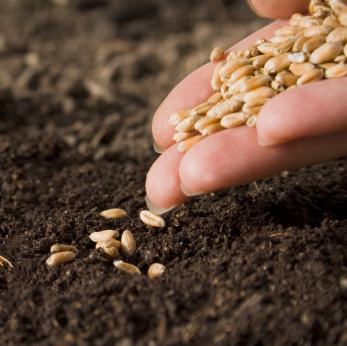 OLSEN PARK 
CHURCH OF CHRIST
2015
lanting the Wor
P                                               D
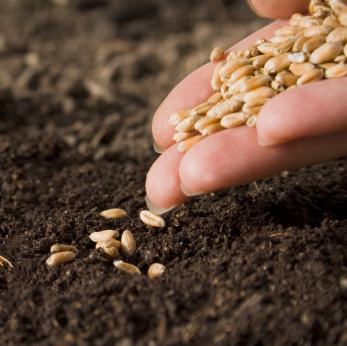 Working to Spread the Gospel in Amarillo
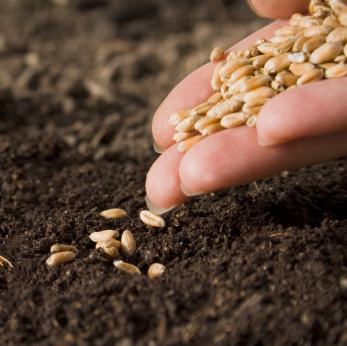 lanting the Wor
P                                   D
An Evangelistic Program
• A series of Bible studies
• A flyer, a tract, an invitation
• Material that can be studied later
• A method to explore further study
—	but not just the typical Bible study.
—	but not exactly like those used before.
—	but not like ordinary handouts.
—	but not merely like visitors’ cards.
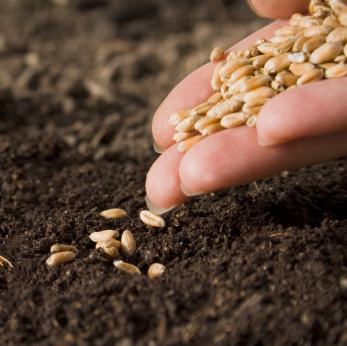 lanting the Wor
P                                   D
FOCUS
What Would a Prospective New Convert Need to Learn?
1.  The Existence of God—How Did I Get Here?
2. The Reliability of the Bible—Is the Bible Really From God?
3. Jesus the Messiah—Who Was Jesus?
4.  The Need for Salvation —Why Did Jesus Have to Die?
5. Steps to Obey the Gospel—How Were You Saved?
6. The Identity of the Church—Where is the Church Jesus Built?
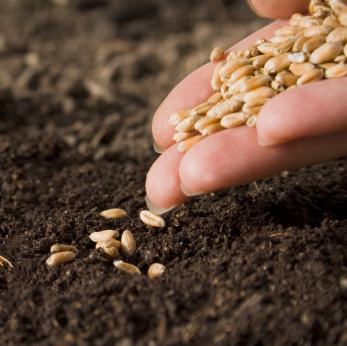 lanting the Wor
P                                   D
FOCUS
What Would a Prospective New Convert Need to Learn?
7. Acceptable Worship—How Do You Worship God?
8. The Organization of the Church—Who’s Leading Your Church?
9.Denominationalism —Is Christ Divided?
10. Faithful Service—Once You’re a Christian, What Then?
11. God’s Plan for the Home—Does God Care About Your Home?
12. The Day of Judgment—What Happens When I Die?
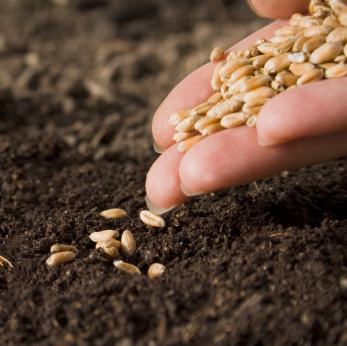 lanting the Wor
P                                   D
METHOD
PART ONE:
First Contact Materials
A series of provocative flyers to elicit responses and attendance to a special study or further individual study. 
 Available for members to give out and use in studies.
Mass distribution in the community.
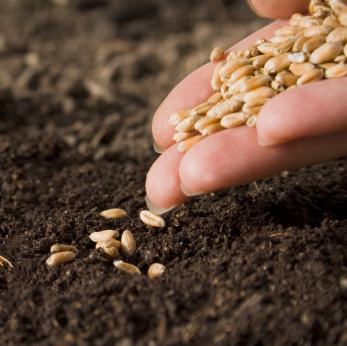 lanting the Wor
P                                   D
METHOD
PART TWO:
First Principles Classes
A series of first principles studies scheduled once a month. 
 Scheduled at varying times.
Simple, non-threatening lessons.
Pursue follow-up studies with any who attend.
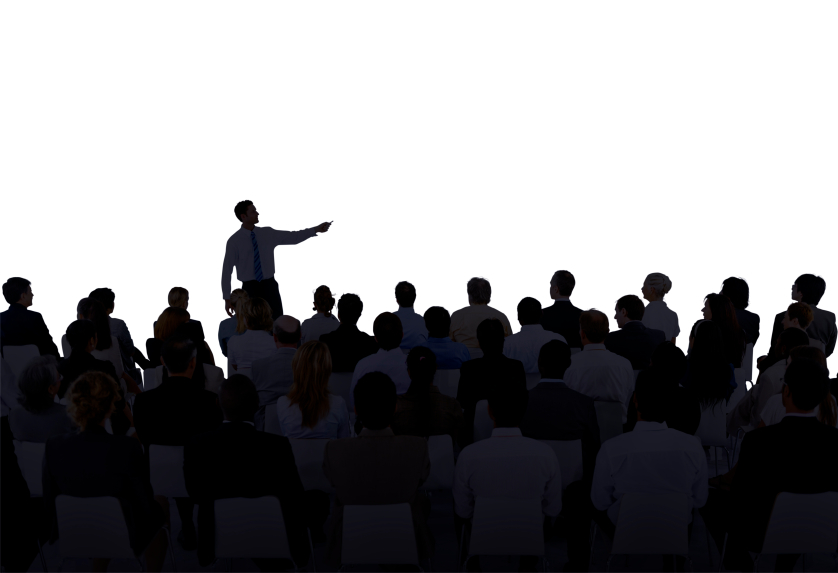 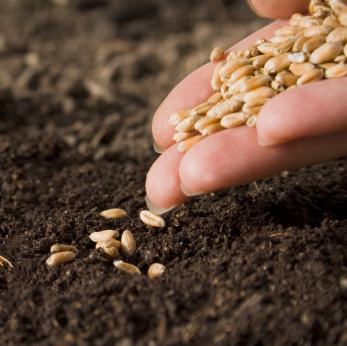 lanting the Wor
P                                   D
METHOD
PART THREE:
Printed Lessons
The material from the studies will be available to members to use in their own studies with people. 
 This will provide the content of the studies.
Will provide resources to use with prospective converts.
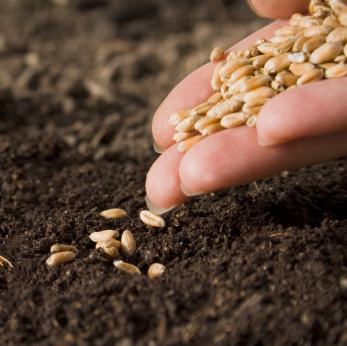 lanting the Wor
P                                   D
METHOD
Each Part of This Plan…
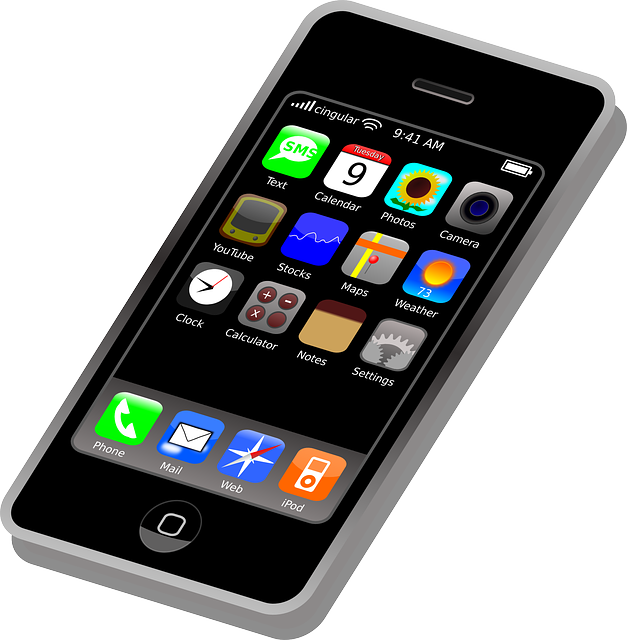 Will seek to promote involvement in additional personal studies.
Offer the use of electronic resources.
Provide follow-up opportunities.
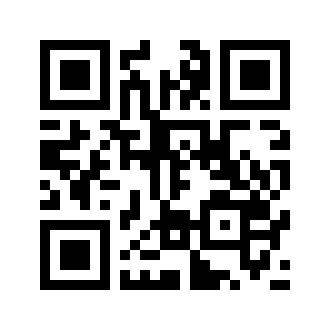 http://www.olsenpark.com
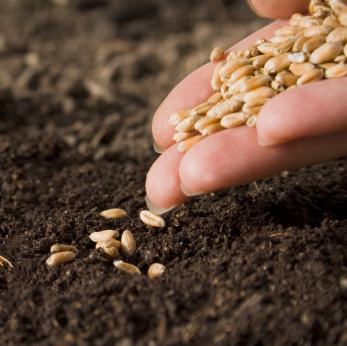 lanting the Wor
P                                   D
INVOLVE
MENT
What Can Members Do?
Help with production of material. 
Participate in mass distribution of first contact flyer.
Personally invite people to the studies.
Offer support at the study. 
Use the material for personal independent study with prospects.
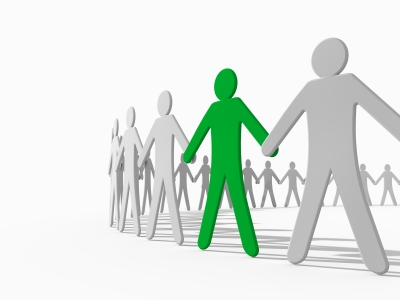 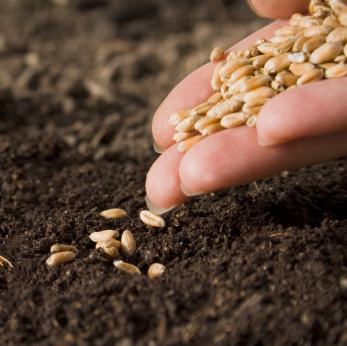 lanting the Wor
P                                   D
ATTITUDE
What Will Help This Succeed?
Hope (Ecc. 7:10; 1 Cor. 13:7; 9:10; Isa. 55:10-11).
“That won’t work!”—“No one cares!”
Patience (Eph. 4:1-3; Heb. 5:12-13; 2 Tim. 2:24). 
“If you want to grow, get ready for troubles!”
Love for Souls (Prov. 11:30; Luke 15:7).